„SENKI SEM KÖVETHET EL NAGYOBB HIBÁT, MINT AZ, AKI AZÉRT NEM TESZ SEMMIT, MERT AMIT MEGTEHET, AZ KICSINY.” (E. Burke)
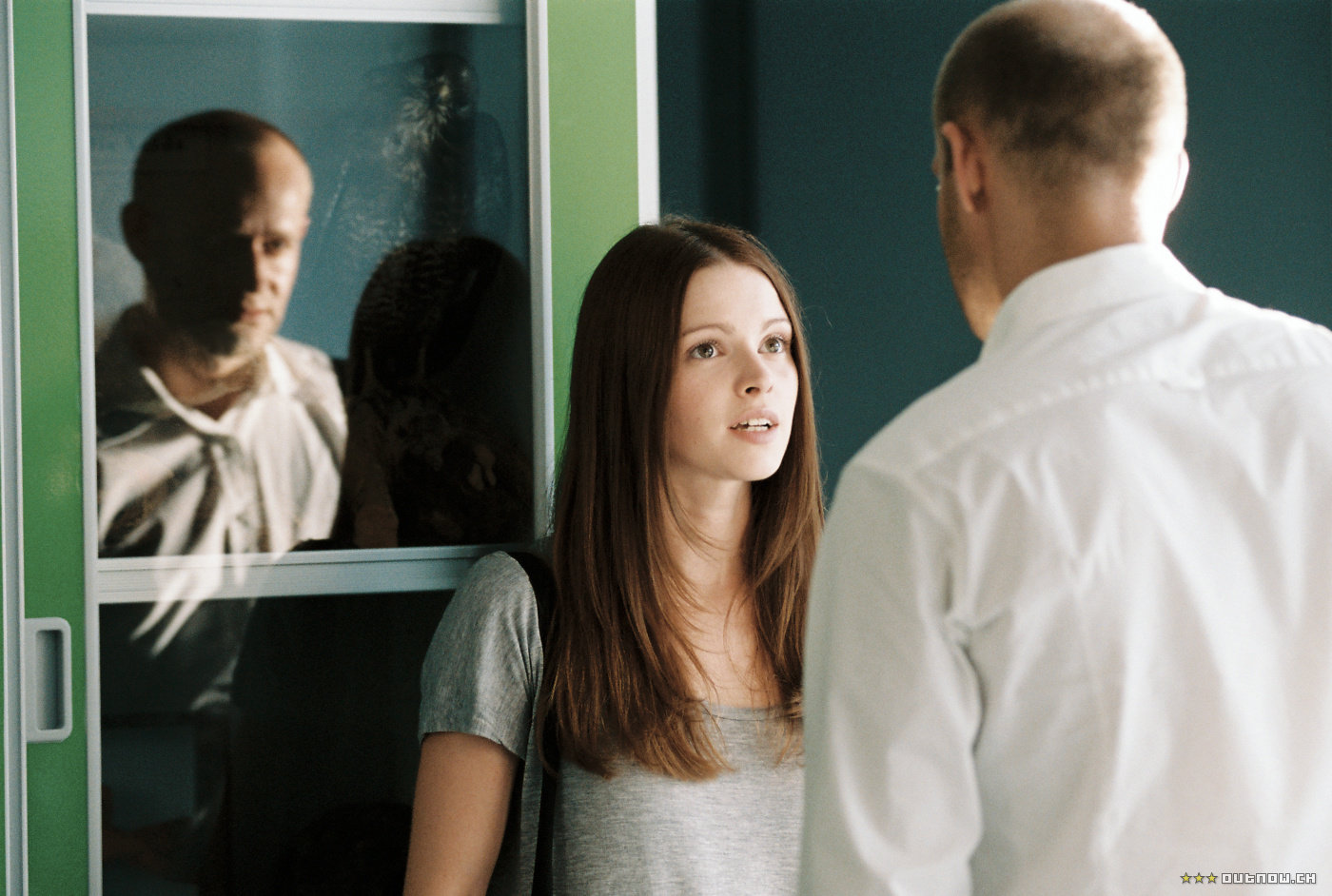 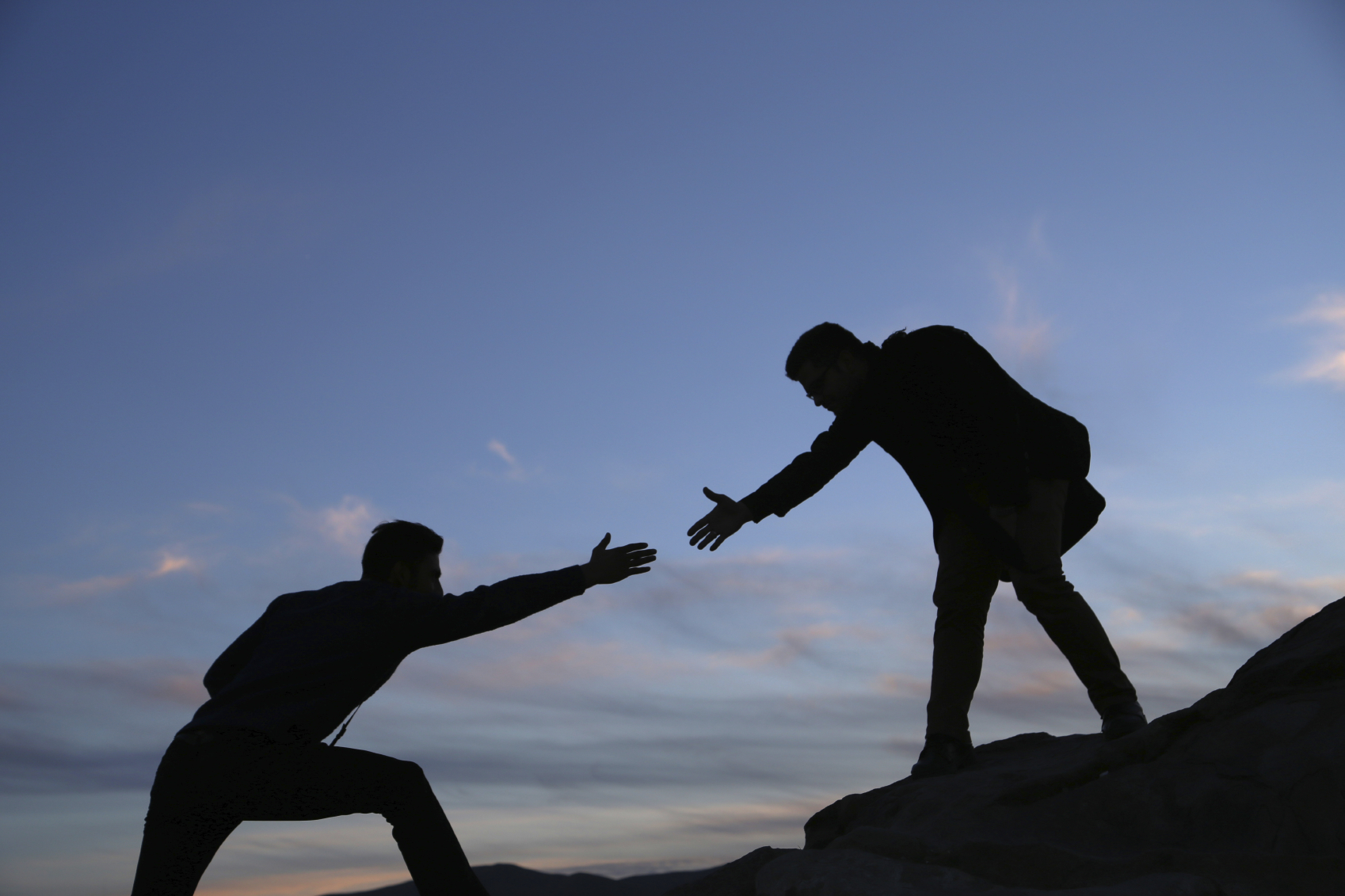 I. FEJLESZTŐ CÉLÚ SEGÍTSÉGNYÚJTÁS

„A NEVELÉS PROSZOCIÁLIS VISELKEDÉS (…), AZ ÖNÁLLÓSÁG OPTIMÁLIS FIGYELEMBEVÉTELÉRE TÖREKVŐ SEGÍTÉS…”
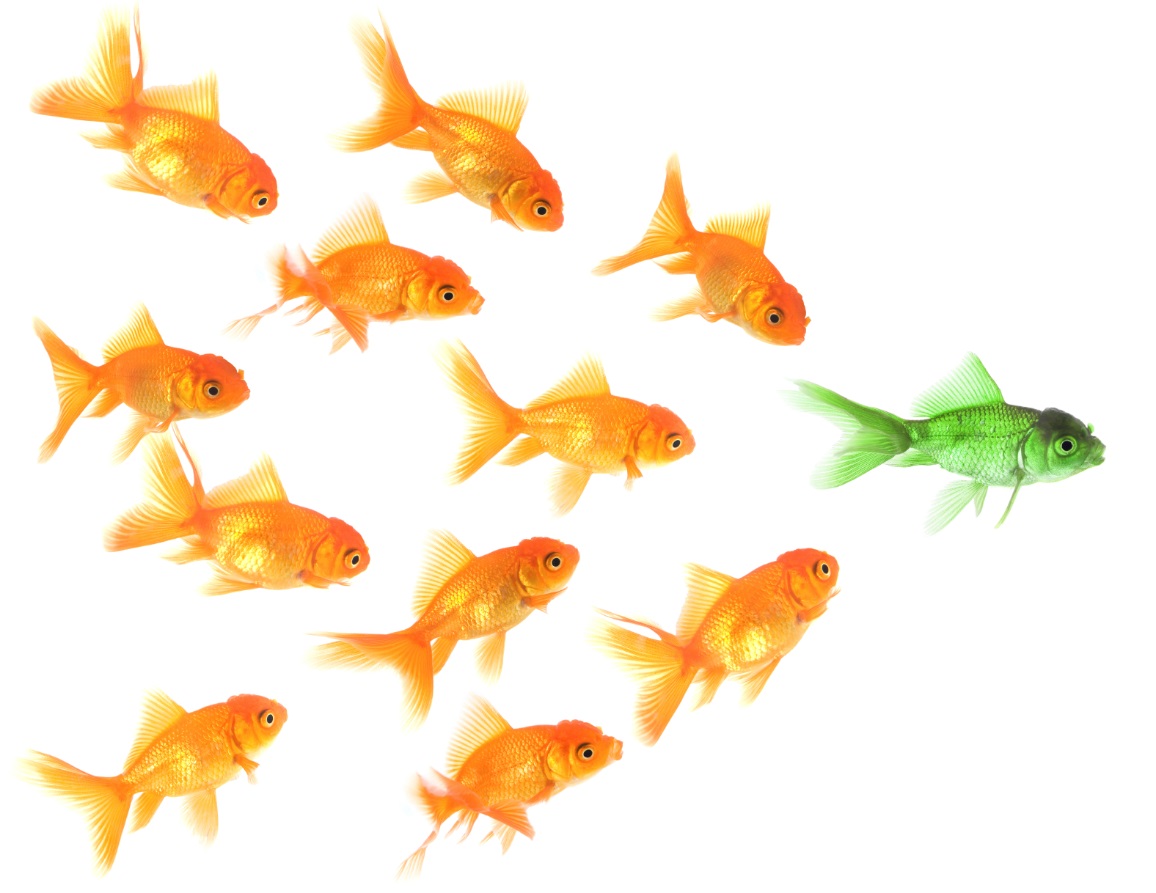 II. VEZETÉS



FELTÉTELEI: 
VEZETŐ – CÉL – VEZETŐ/VEZETETT VISZONY

VEZETÉSI STÍLUSOK:
TEKINTÉLYELVŰ – DEMOKRATIKUS – LAISSEZ FAIRE
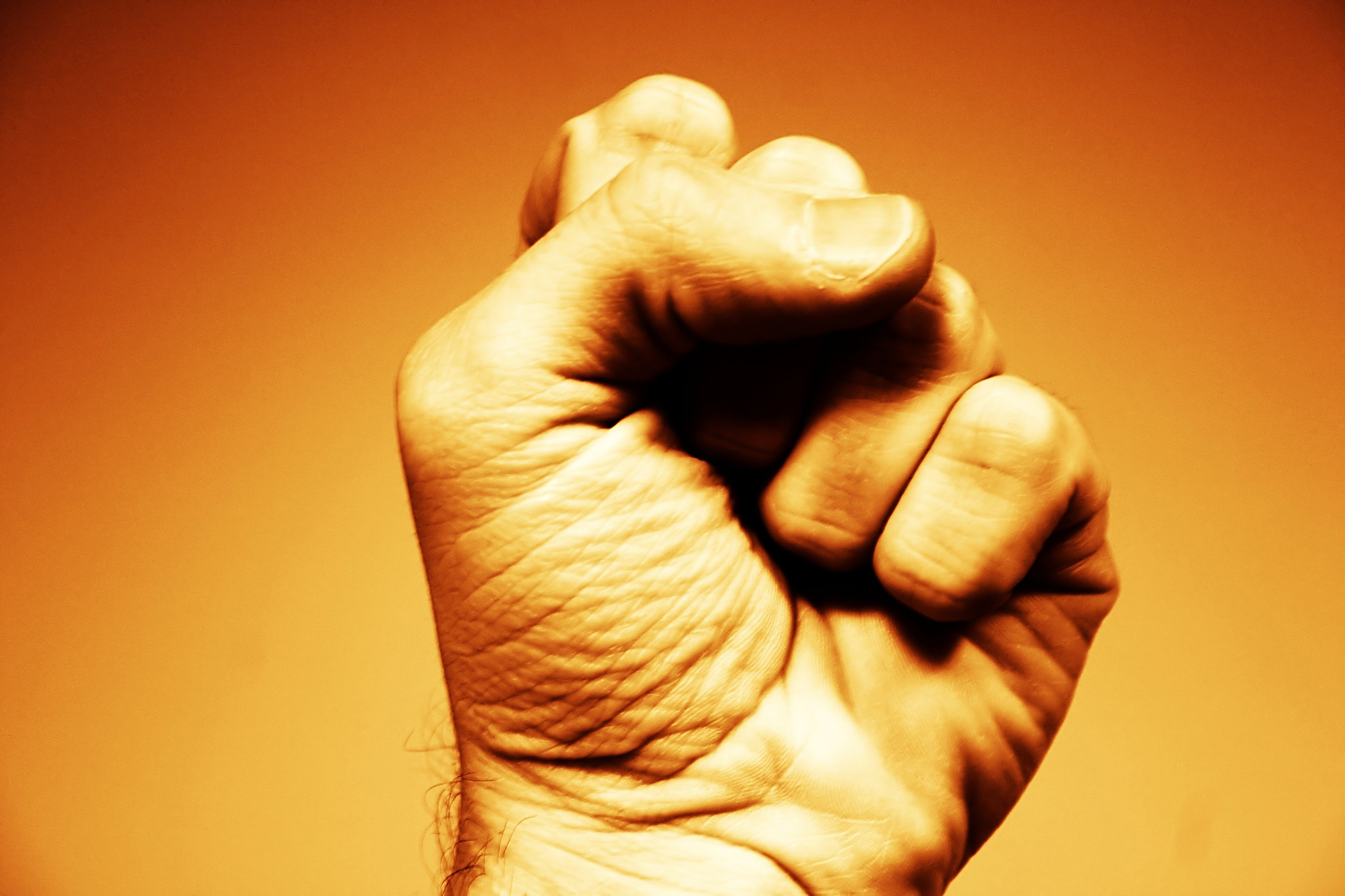 III. HATALOMGYAKORLÁS / URALOM
B) A NEVELÉS HOGYANJA
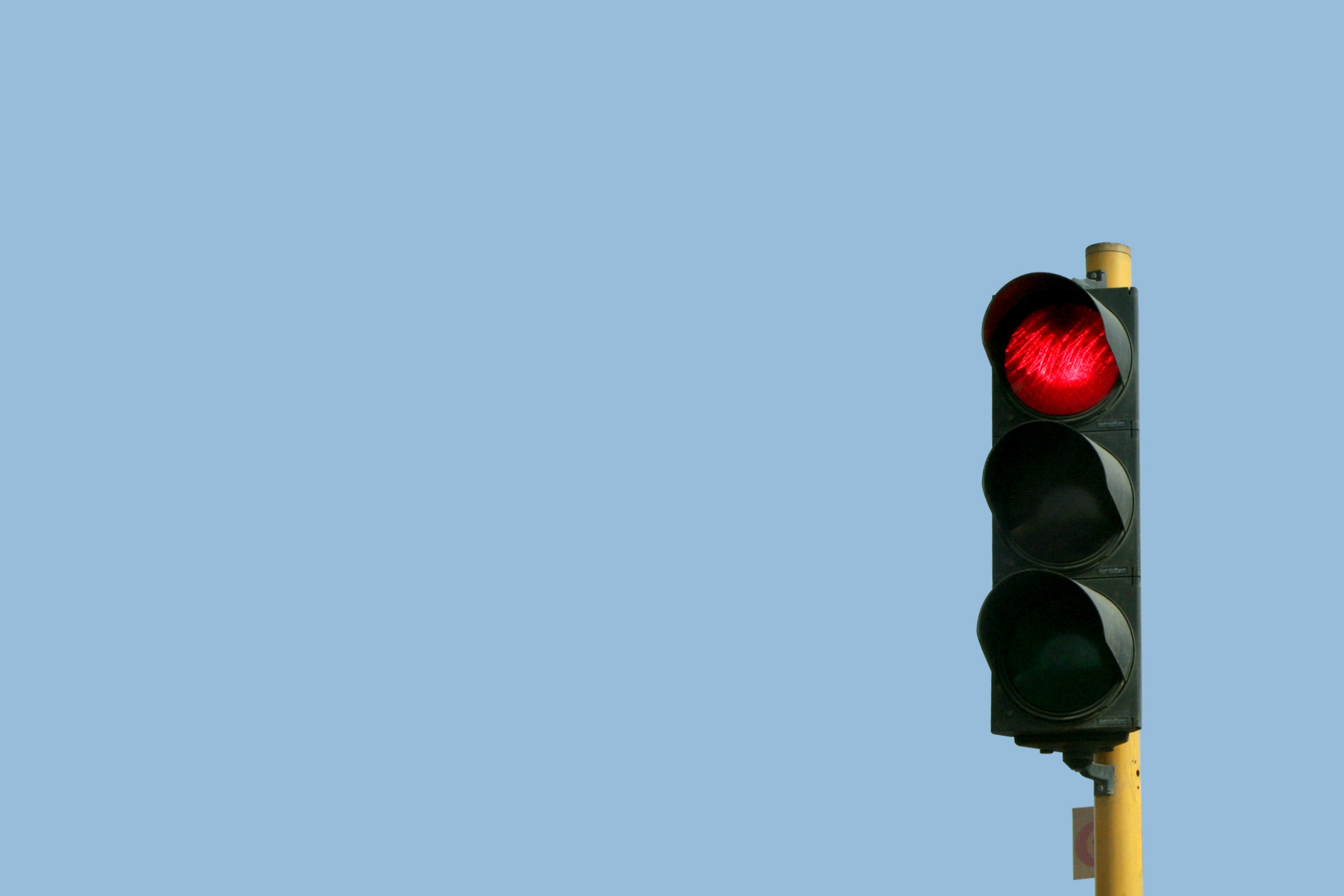 KÖZÖSSÉG BEAVATKOZÁSA,
POLITIKAI HATALOM GYAKORLÁSA,

PIROS LÁMPA…


LEGITIMÁCIÓJA: LEGÁLIS – TRADICIONÁLIS - KARIZMATIKUS
AZ AUTOKRÁCIA (MAGYARUL: EGYEDURALOM, ÖNKÉNYURALOM) OLYAN POLITIKAI RENDSZER, AMELYBEN A POLITIKAI HATALOM EGÉSZE EGYETLEN SZEMÉLY (VAGY SZEMÉLYEK KIS ZÁRT CSOPORTJA) KEZÉBEN ÖSSZPONTOSUL. A HATALOM BIRTOKLÁSÁT AZ AUTOKRATA TÖBBEK KÖZT A HAGYOMÁNNYAL, A KRITIKUS ERŐFORRÁSOK ELLENŐRZÉSÉVEL, VAGY SZEMÉLYES KARIZMÁJÁVAL IGAZOLHATJA.
1. AUTOKRÁCIA-E A TANÁRI MUNKA? MIÉRT?
2. BAJ-E, HA AUTOKRATA A TANÁRI MUNKA? MIÉRT?
3. ÖNMAGÁBAN NEGATÍV JELENTÉSTARTALMÚ FOGALOM-E AZ AUTOKRÁCIA? MIÉRT?
4. HIBÁZOTT-E RAINER WENGER? MIÉRT?
5. HIBÁS VOLT-E A RAINER WENGER ÁLTAL ELÉRT EREDMÉNY? MIÉRT?
ÉS ÉN?